CycleBasics
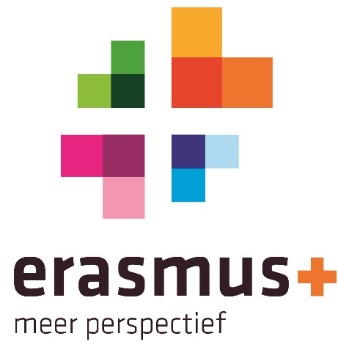 By the Netherlands
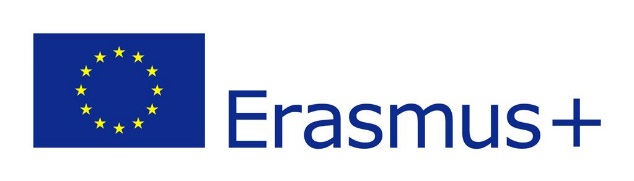 Purpose
To learn people how to cycle through a simple and quick way. 
All the proceeds will go to War Child.
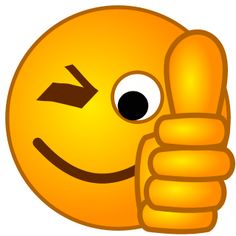 Content Of the App
Instructionclips
Traffic rules
Bicycle protecting
Repair
Bicycle requirements
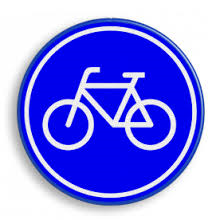 War Child
War Child is an organisation for war children. 
Psychosocial support
Protection
Education
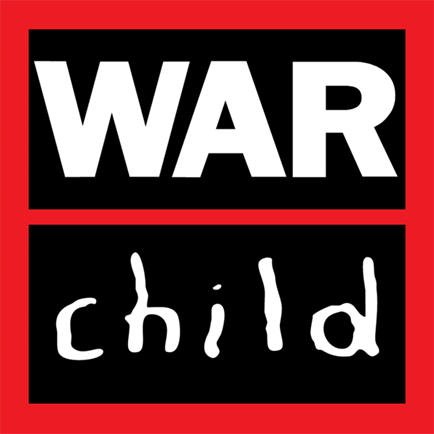